AmirHossein Niroomand (niroomand.ah@gmail.com)
PART 1
Introduction to
Validation and Qualification
AmirHossein Niroomand (niroomand.ah@gmail.com)
Introduction to VALIDATION & QUALIFICATION
VALIDATION VS. QUALIFICATION
1
Facility
2
Equipment
Qualification
3
Systems
Utilities
4
5
Design, Installation, Operation, Performance
AmirHossein Niroomand (niroomand.ah@gmail.com)
Introduction to VALIDATION & QUALIFICATION
VALIDATION VS. QUALIFICATION
1
Computer Systems
2
Analytical Methods
Validation
3
Cleaning Methods
Process
4
5
Qualification will be done prior to process validation
AmirHossein Niroomand (niroomand.ah@gmail.com)
Introduction to VALIDATION & QUALIFICATION
Good Product Specifications:
1- Quality
2- Safety
3- Fabricability
4- Durability and Maintainability
5- Affordability
AmirHossein Niroomand (niroomand.ah@gmail.com)
Good Product Specifications
1- Quality
Meet Some Criteria
Usability & Functionability
Equipment Qualification
Machinery
AmirHossein Niroomand (niroomand.ah@gmail.com)
Good Product Specifications
2- Safety
Safe condition of production
Safe Raw Material
Equipment Qualification
Safe Machinery Work
Producing Contaminant
Safe Production Area
Exit Contamination
HVAC Qualification
AmirHossein Niroomand (niroomand.ah@gmail.com)
Good Product Specifications
3- Fabricability
Safe Condition for Personnel
(Hazard Products)
Applicable
Fume Hoods
Safety Cabins
RABS
Isolators
Qualification
AmirHossein Niroomand (niroomand.ah@gmail.com)
Good Product Specifications
4- Durability and Maintainability
Usable over a time period
Defining Storing Condition
Temperature Mapping
AmirHossein Niroomand (niroomand.ah@gmail.com)
Good Product Specifications
5- Affordability
Decrease production
cost
Marketability
Saving energy
Qualification
Decrease product waste
Qualification
Decrease time waste
Validation (why?)
AmirHossein Niroomand (niroomand.ah@gmail.com)
Validation vs. Quality Control
Why we need VALIDATION when we have Q.C.
Quality Control
Needs a lot of Time
Expensive
Test Instruments
AmirHossein Niroomand (niroomand.ah@gmail.com)
PART 2

Qualification Activities
AmirHossein Niroomand (niroomand.ah@gmail.com)
MIKHAK Co. Qualification Activities
1- HVAC Qualification
2- Safety Cabin, LAF, Fume Hoods
3- Temperature Mapping
AmirHossein Niroomand (niroomand.ah@gmail.com)
HVAC Qualification Tests
1- HEPA Filter Integrity and Leakage Test
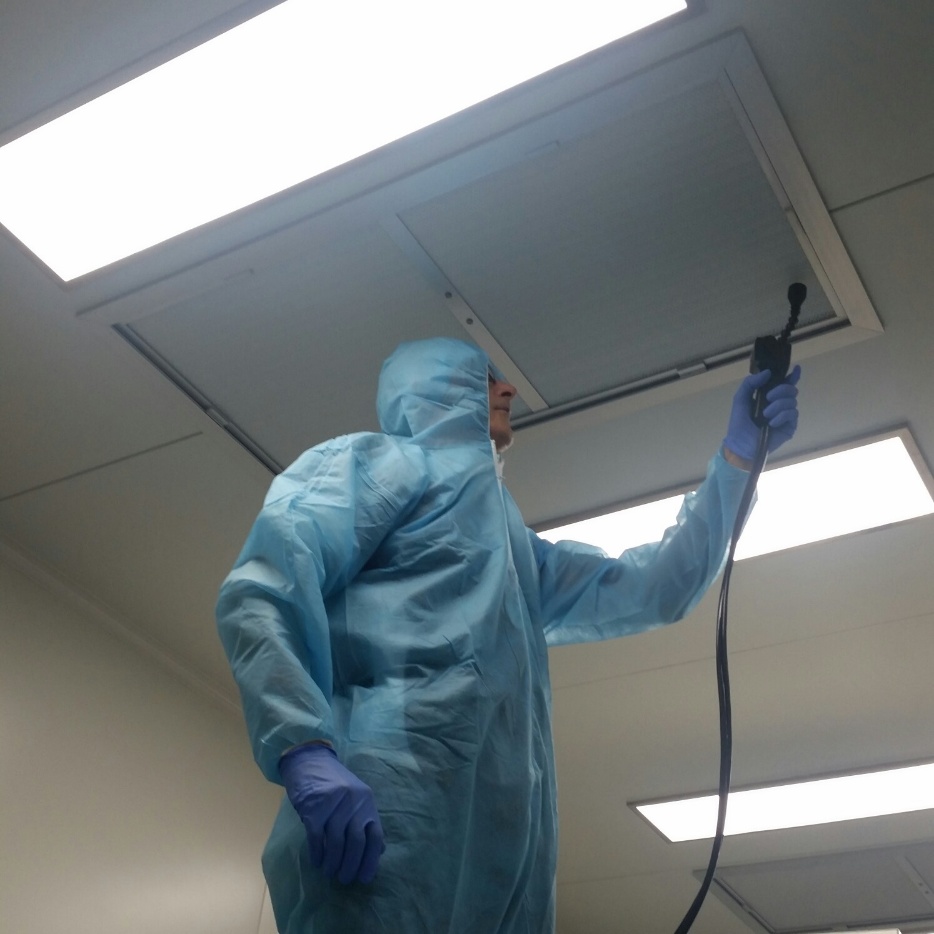 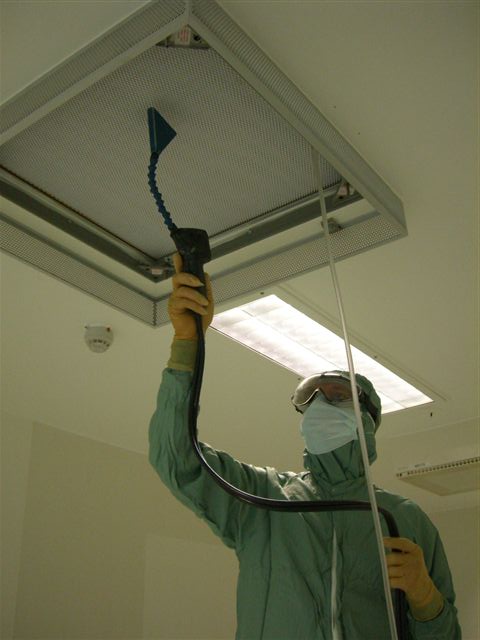 AmirHossein Niroomand (niroomand.ah@gmail.com)
HVAC Qualification Tests
1- HEPA Filter Integrity and Leakage Test
ISO 14644-3
IEST-RP-CC034.2
Guideline and Standard
Instrument
Procedure
Acceptance Criteria
AmirHossein Niroomand (niroomand.ah@gmail.com)
HVAC Qualification Tests
1- HEPA Filter Integrity and Leakage Test
1- Aerosol Generator
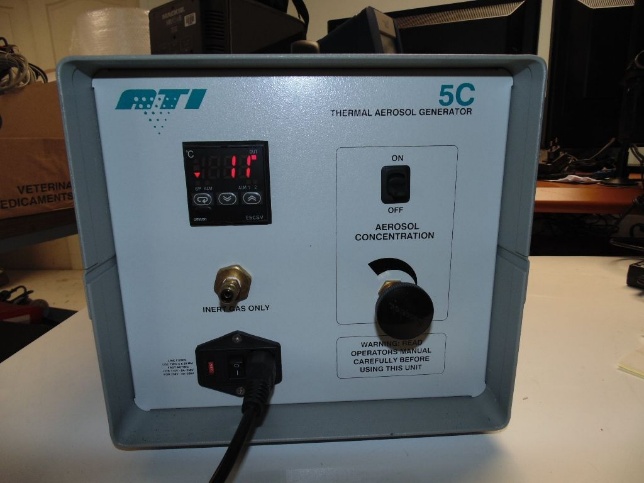 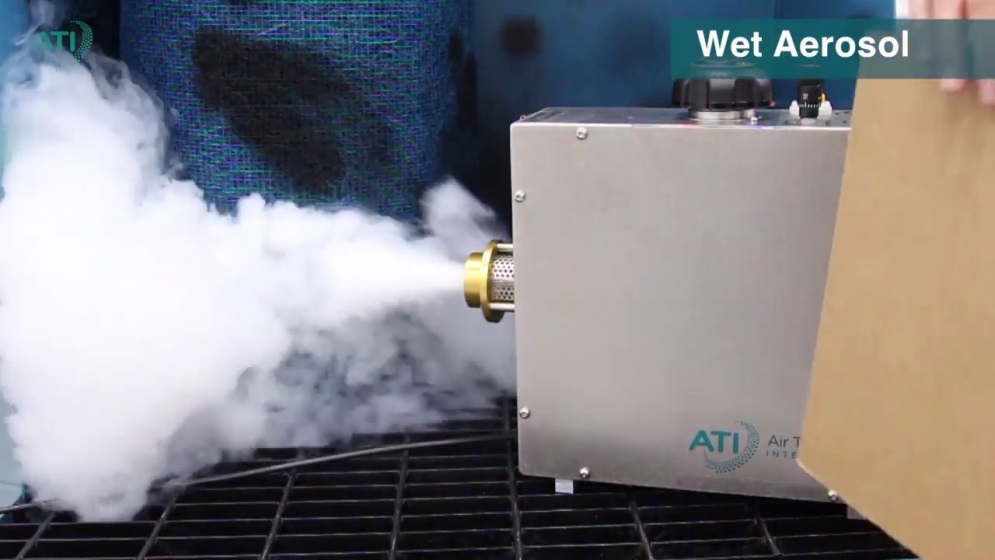 Guideline and Standard
Instrument
Procedure
2- DOP Photometer
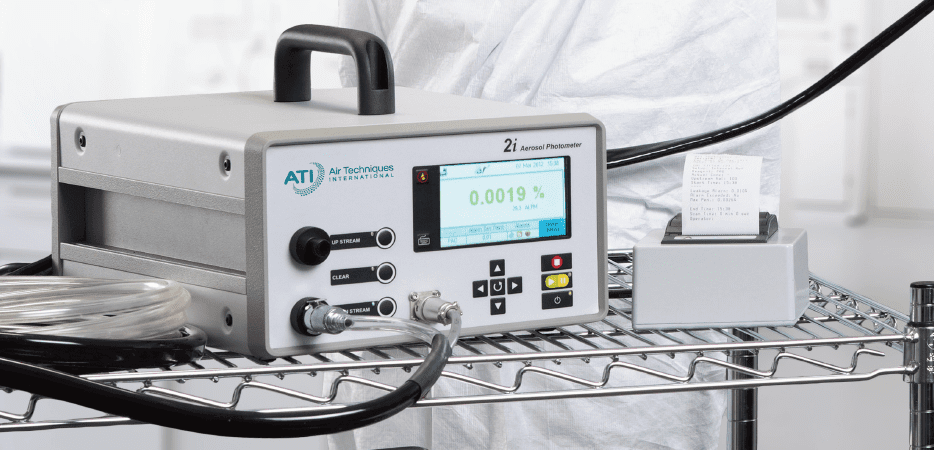 Acceptance Criteria
AmirHossein Niroomand (niroomand.ah@gmail.com)
HVAC Qualification Tests
1- HEPA Filter Integrity and Leakage Test
1- Charging generator with oil
2- Waiting for generator to be warm
3- Using an inert gas as a driver
4- Connecting aerosol to suction of fan
5- Reading up-stream concentration of   HEPA filter using DOP photometer and HEPA filter box test port
6- Reading down-stream concentration of HEPA filter using DOP photometer and calculating filter leakage rate
Guideline and Standard
Instrument
Procedure
Acceptance Criteria
AmirHossein Niroomand (niroomand.ah@gmail.com)
HVAC Qualification Tests
1- HEPA Filter Integrity and Leakage Test
Guideline and Standard
Acceptance Criteria for leakage rate of HEPA filter is

Leak Rate < 0.01 % at:
Filter Media
Filter Frame
Filter Gasket
Instrument
Procedure
Acceptance Criteria
AmirHossein Niroomand (niroomand.ah@gmail.com)
HVAC Qualification Tests
2- Air-borne Particle Counting Test
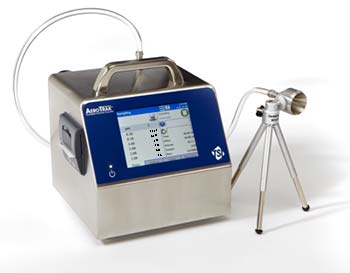 AmirHossein Niroomand (niroomand.ah@gmail.com)
HVAC Qualification Tests
2- Air-borne Particle Counting Test
ISO 14644-3
EU-GMP VOLUME 4
Guideline and Standard
Instrument
Procedure
Acceptance Criteria
AmirHossein Niroomand (niroomand.ah@gmail.com)
HVAC Qualification Tests
2- Air-borne Particle Counting Test
1- Air-borne Particle Counter
Guideline and Standard
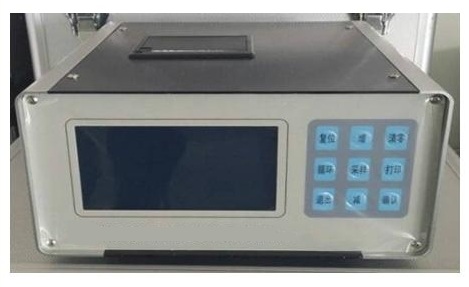 Instrument
Procedure
Acceptance Criteria
AmirHossein Niroomand (niroomand.ah@gmail.com)
HVAC Qualification Tests
2- Air-borne Particle Counting Test
1- Determining needed air volume sample according to cleanliness class.
2- Determining sample time according to flow rate of particle counter and standard.
3- Determining minimum number of test locations according to area and standard.
4- Finding sample locations with risk-based approach and start sampling.
Guideline and Standard
Instrument
Procedure
Acceptance Criteria
AmirHossein Niroomand (niroomand.ah@gmail.com)
HVAC Qualification Tests
2- Air-borne Particle Counting Test
Acceptance Criteria according to ISO 14644-1
Guideline and Standard
Instrument
Acceptance Criteria according to EU GMP
Procedure
Acceptance Criteria
AmirHossein Niroomand (niroomand.ah@gmail.com)
HVAC Qualification Tests
2- Air-borne Particle Counting Test
Acceptance Criteria according to ISO 14644-1
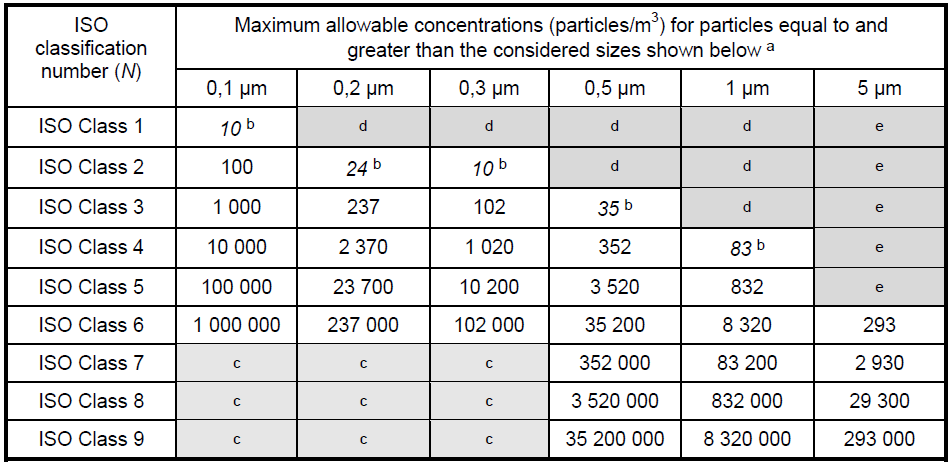 AmirHossein Niroomand (niroomand.ah@gmail.com)
HVAC Qualification Tests
2- Air-borne Particle Counting Test
Acceptance Criteria according to EU GMP
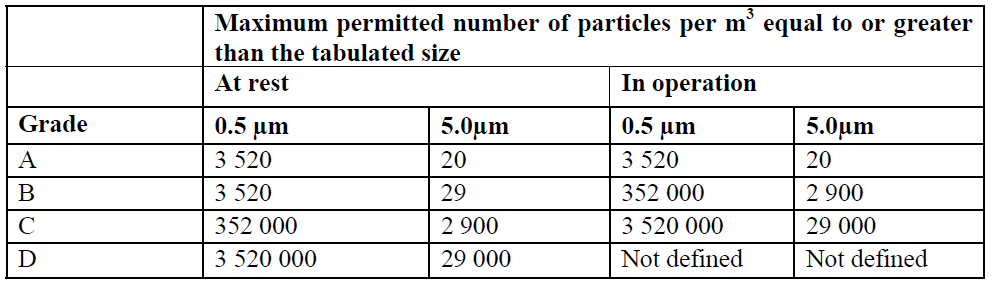 AmirHossein Niroomand (niroomand.ah@gmail.com)
HVAC Qualification Tests
3- Air Flow Volume Test and Air Change Rate
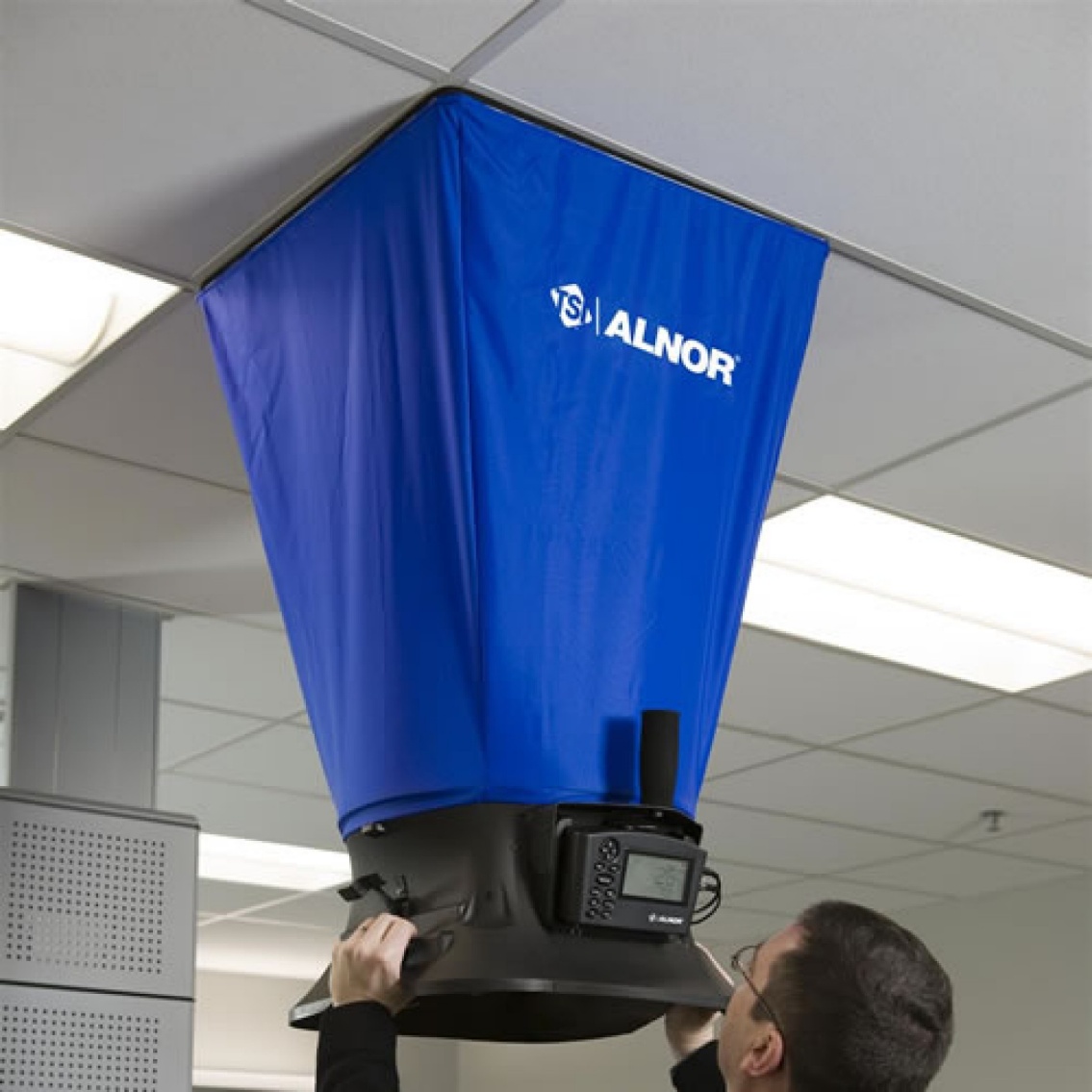 AmirHossein Niroomand (niroomand.ah@gmail.com)
HVAC Qualification Tests
3- Air Flow Volume Test and Air Change Rate
ISO 14644-3
IEST-RP-CC006.3
Guideline and Standard
Instrument
Procedure
Acceptance Criteria
AmirHossein Niroomand (niroomand.ah@gmail.com)
HVAC Qualification Tests
3- Air Flow Volume Test and Air Change Rate
1- Air Flow Capture Hood
Guideline and Standard
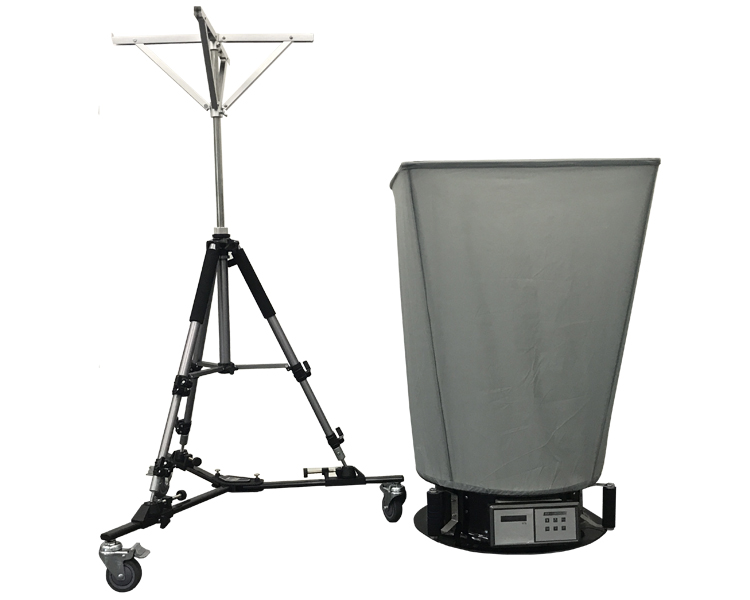 Instrument
Procedure
Acceptance Criteria
AmirHossein Niroomand (niroomand.ah@gmail.com)
HVAC Qualification Tests
3- Air Flow Volume Test and Air Change Rate
1- Putting air flow capture hood under supply air diffuser and wait for reading stable number.
2- AIR CHANGE RATE is summation of air flow rate of supply diffusers in a room divide to room volume.
Guideline and Standard
Instrument
Procedure
Acceptance Criteria
AmirHossein Niroomand (niroomand.ah@gmail.com)
HVAC Qualification Tests
3- Air Flow Volume Test and Air Change Rate
Guideline and Standard
Acceptance criteria of Air Change Rate in clean rooms is as agreement between customer and testing organization.
Instrument
Procedure
Acceptance Criteria
AmirHossein Niroomand (niroomand.ah@gmail.com)
HVAC Qualification Tests
4- Differential Pressure Test
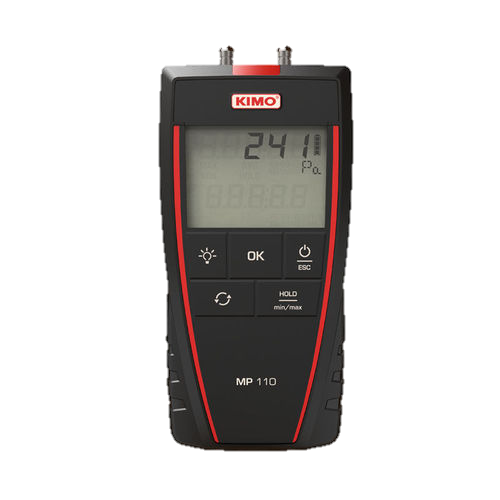 AmirHossein Niroomand (niroomand.ah@gmail.com)
HVAC Qualification Tests
4- Differential Pressure Test
ISO 14644-3
EU GMP – Volume 4
IEST-RP-CC006.3
IEST-RP-CC012.2
Guideline and Standard
Instrument
Procedure
Acceptance Criteria
AmirHossein Niroomand (niroomand.ah@gmail.com)
HVAC Qualification Tests
4- Differential Pressure Test
1- Differential Pressure Manometer
Guideline and Standard
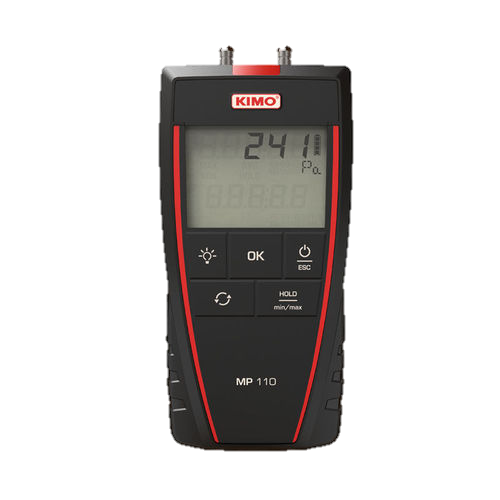 Instrument
Procedure
Acceptance Criteria
AmirHossein Niroomand (niroomand.ah@gmail.com)
HVAC Qualification Tests
4- Differential Pressure Test
1- All clean room doors should be closed.
2- Measuring differential pressure between two rooms or one room between its surrounding using available ports or by passing pressure tubes from door bottom.
Guideline and Standard
Instrument
Procedure
Acceptance Criteria
AmirHossein Niroomand (niroomand.ah@gmail.com)
HVAC Qualification Tests
4- Differential Pressure Test
ISO 14644-3
Agreed between customer and tester

EU GMP
10-15 Pascal

IEST-RP-CC006.3
12 Pascal

IEST-RP-CC012.2
12.5 Pascal
Guideline and Standard
Instrument
Procedure
Acceptance Criteria
AmirHossein Niroomand (niroomand.ah@gmail.com)
HVAC Qualification Tests
5- Temperature and Humidity Test
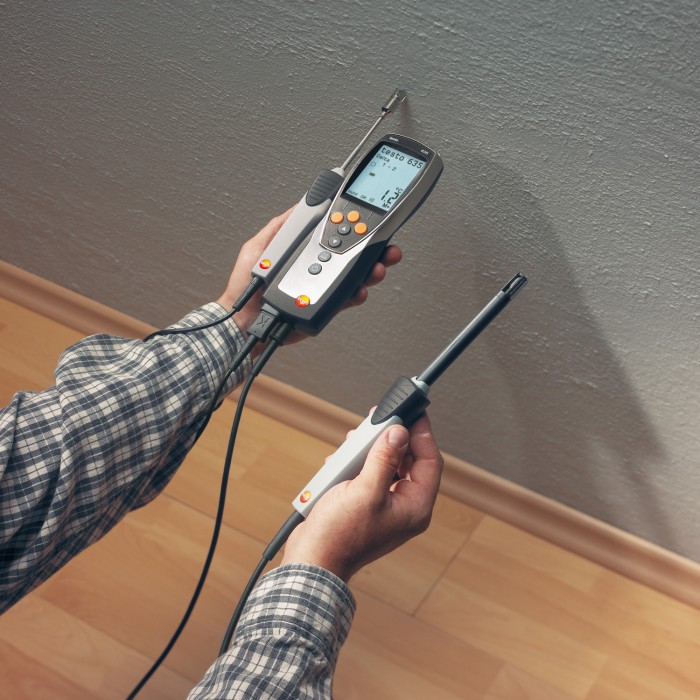 AmirHossein Niroomand (niroomand.ah@gmail.com)
HVAC Qualification Tests
5- Temperature and Humidity Test
ISO 14644-3
EU GMP – Volume 4
IEST-RP-CC006.3
IEST-RP-CC012.2
Guideline and Standard
Instrument
Procedure
Acceptance Criteria
AmirHossein Niroomand (niroomand.ah@gmail.com)
HVAC Qualification Tests
5- Temperature and Humidity Test
1- Temperature & Humidity Sensor
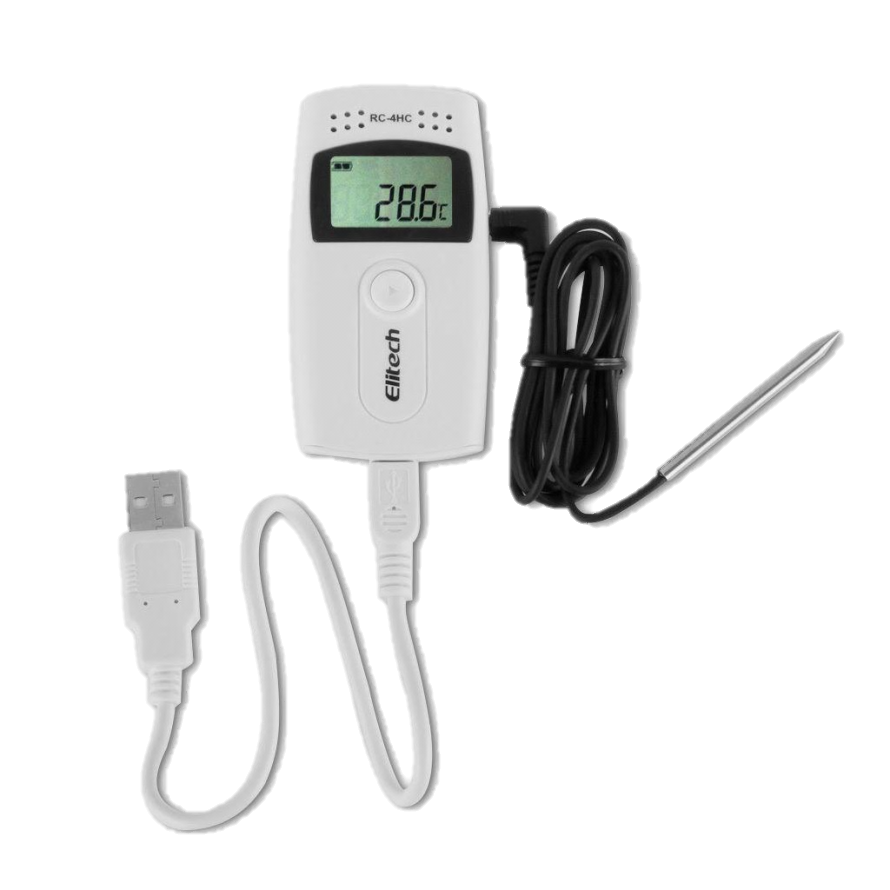 Guideline and Standard
Instrument
Procedure
Acceptance Criteria
AmirHossein Niroomand (niroomand.ah@gmail.com)
HVAC Qualification Tests
5- Temperature and Humidity Test
Guideline and Standard
1- HVAC system should be running before this test.
2- Locating temperature and humidity data loggers in each rooms.
3- Waiting for sensors to be stable.
4- Recording data
Instrument
Procedure
Acceptance Criteria
AmirHossein Niroomand (niroomand.ah@gmail.com)
HVAC Qualification Tests
5- Temperature and Humidity Test
ISO 14644-3
EU GMP
IEST-RP-CC006.3
Agreed between customer and tester


IEST-RP-CC012.2
Temperature 20±3 ˚C
Humidity Max 60%
For sensitive products 30-35%
Guideline and Standard
Instrument
Procedure
Acceptance Criteria
AmirHossein Niroomand (niroomand.ah@gmail.com)
HVAC Qualification Tests
6- Air Flow Visualization Test (Smoke Study)
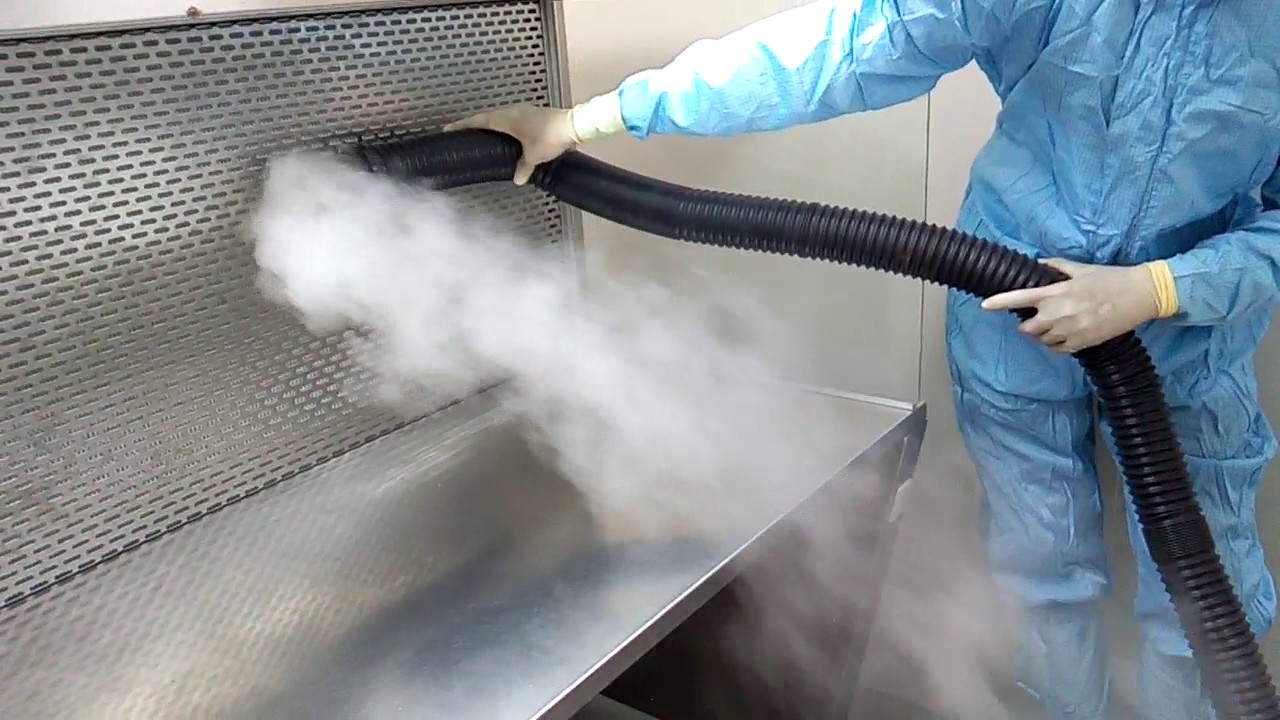 AmirHossein Niroomand (niroomand.ah@gmail.com)
HVAC Qualification Tests
6- Air Flow Visualization Test (Smoke Study)
ISO 14644-3
IEST-RP-CC012.2
Guideline and Standard
Instrument
Procedure
Acceptance Criteria
AmirHossein Niroomand (niroomand.ah@gmail.com)
HVAC Qualification Tests
6- Air Flow Visualization Test (Smoke Study)
1- Fog Generator
Guideline and Standard
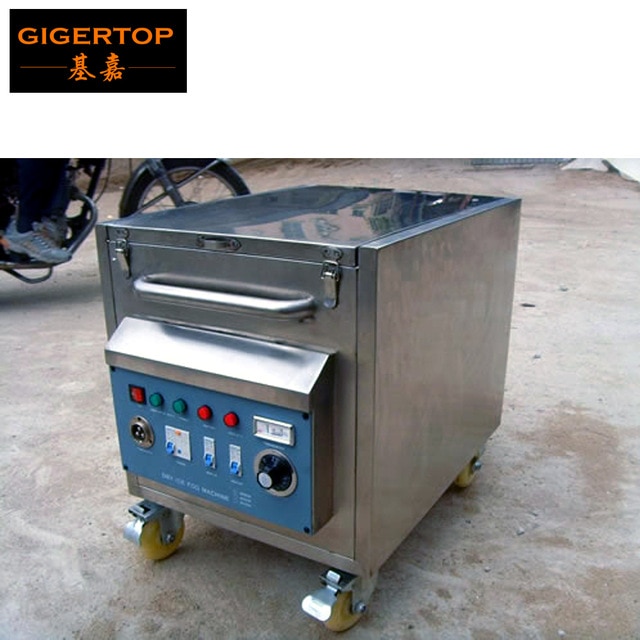 Instrument
Procedure
Acceptance Criteria
AmirHossein Niroomand (niroomand.ah@gmail.com)
HVAC Qualification Tests
6- Air Flow Visualization Test (Smoke Study)
1- Making visual fog from dry ice with fog generator.
2- Showing air flow regime in the clean room (laminarity or turbulency) and flow direction of air in critical locations. (Different cleanliness class or risk of cross-contamination).
3- Recording video from test.
Guideline and Standard
Instrument
Procedure
Acceptance Criteria
AmirHossein Niroomand (niroomand.ah@gmail.com)
HVAC Qualification Tests
6- Air Flow Visualization Test (Smoke Study)
ISO 14644-3
IEST-RP-CC012.2

As per design
Guideline and Standard
Instrument
Procedure
Acceptance Criteria
AmirHossein Niroomand (niroomand.ah@gmail.com)
HVAC Qualification Tests
7- Decontamination Test (Recovery Time)
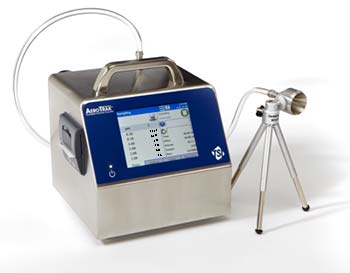 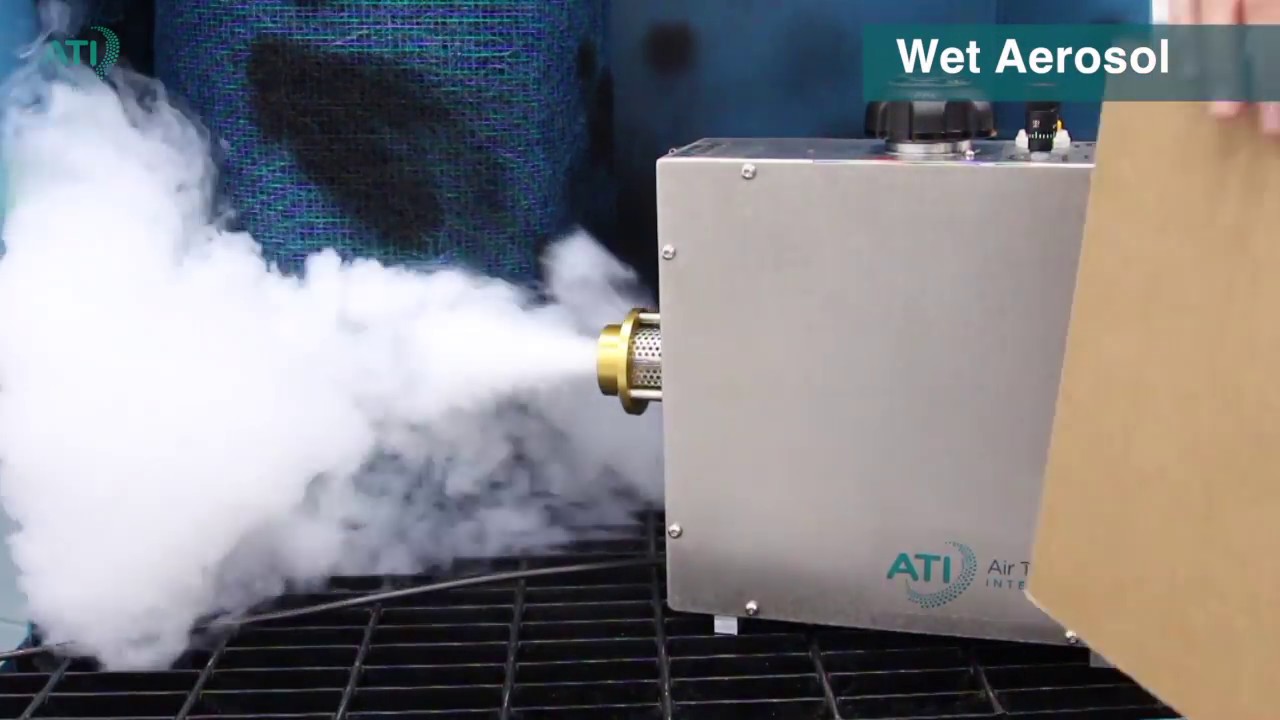 AmirHossein Niroomand (niroomand.ah@gmail.com)
HVAC Qualification Tests
7- Decontamination Test (Recovery Time)
ISO 14644-3
EU GMP – Volume 4
Guideline and Standard
Instrument
Procedure
Acceptance Criteria
AmirHossein Niroomand (niroomand.ah@gmail.com)
HVAC Qualification Tests
7- Decontamination Test (Recovery Time)
1- Steam Generator
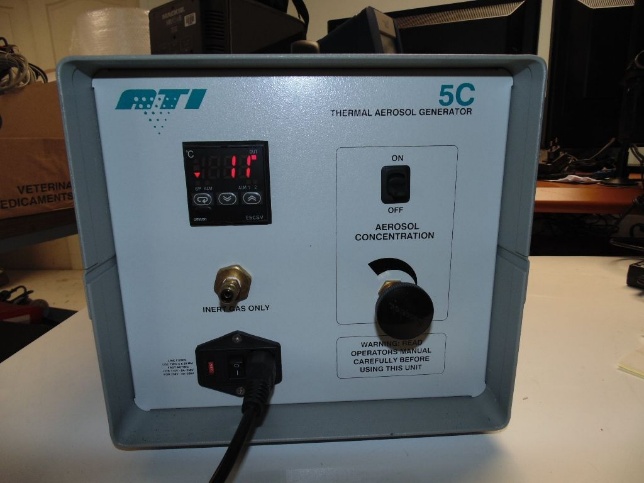 Guideline and Standard
Instrument
Procedure
2- Air-borne Particle Counter
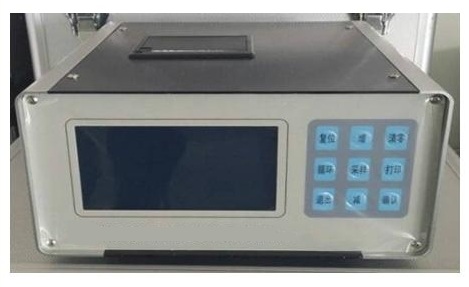 Acceptance Criteria
AmirHossein Niroomand (niroomand.ah@gmail.com)
HVAC Qualification Tests
7- Decontamination Test (Recovery Time)
1- This test is for non-unidirectional flow only and will not be performed for ISO class 8 and 9 clean rooms.
2- Contaminating clean room by aerosol to 100 times more than cleanliness class while HVAC system is running.
3- Using a particle counter check the time needed to return back the particle concentration into initial value.
Guideline and Standard
Instrument
Procedure
Acceptance Criteria
AmirHossein Niroomand (niroomand.ah@gmail.com)
HVAC Qualification Tests
7- Decontamination Test (Recovery Time)
ISO 14644-3
Agreed between customer and tester

EU GMP – Volume 4
15-20 minutes
Guideline and Standard
Instrument
Procedure
Acceptance Criteria
AmirHossein Niroomand (niroomand.ah@gmail.com)
Safety Cabin, LAF, Fume Hood
1- Fume Hood
Discharge chemical vapor to outside the building or absorb it with carbon filter. It has no HEPA filter.
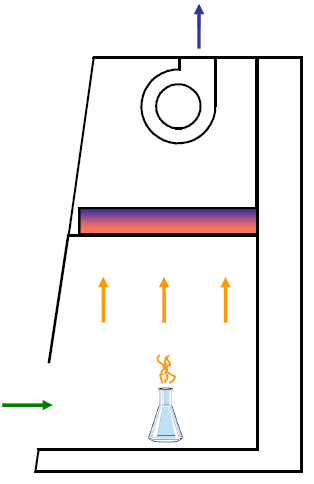 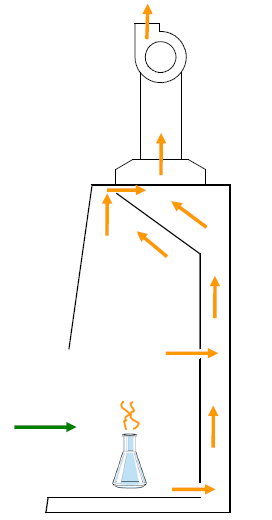 AmirHossein Niroomand (niroomand.ah@gmail.com)
Safety Cabin, LAF, Fume Hood
2- Laminar Air Flow (LAF)
Sterilize air though filter and blow it across work surface as a particle-free laminar air stream.
Purpose of a laminar flow cabinet is Product protection from room contaminants (does not protect operator).
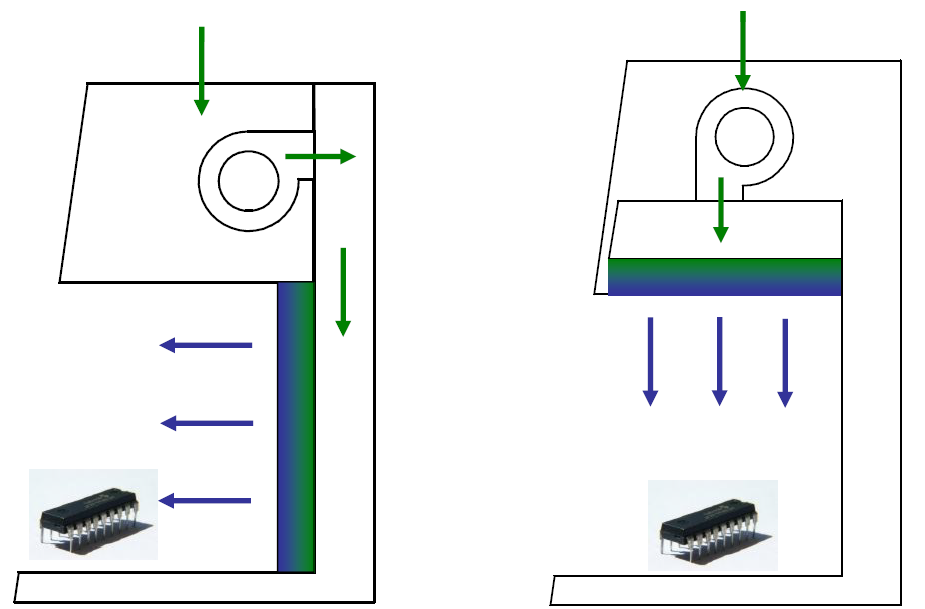 AmirHossein Niroomand (niroomand.ah@gmail.com)
Safety Cabin, LAF, Fume Hood
3- Biosafety Cabinets (BSC)
Create inflow to protect the operator by exhausting air from cabinet through HEPA filter.
Purpose of BSC is operator protection from microorganisms. But most of BSC also offer product protection from room contaminants.

Biosafety Cabinets has 3 classes as: Class I , Class II & Class III
Class II BSCs have 4 types: A1 , A2 , B1 , B2
AmirHossein Niroomand (niroomand.ah@gmail.com)
Safety Cabin, LAF, Fume Hood
3- Biosafety Cabinets (BSC)
Class I
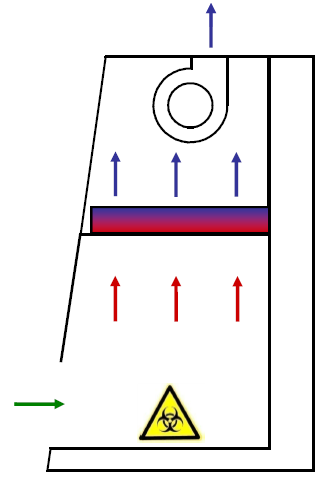 AmirHossein Niroomand (niroomand.ah@gmail.com)
Safety Cabin, LAF, Fume Hood
3- Biosafety Cabinets (BSC)
Class II A2
Class II A1
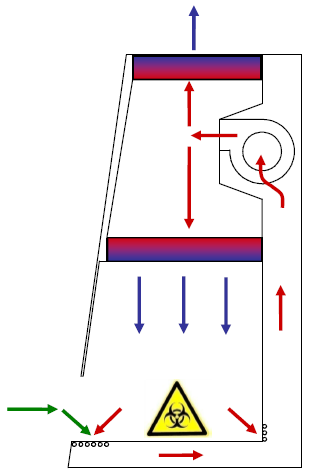 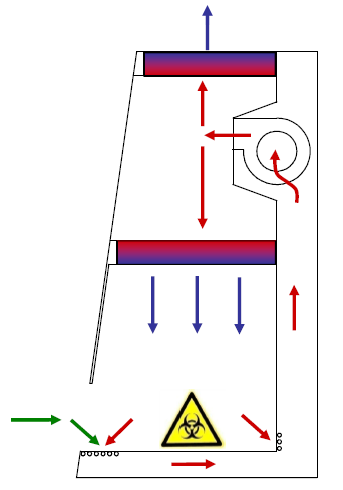 AmirHossein Niroomand (niroomand.ah@gmail.com)
Safety Cabin, LAF, Fume Hood
3- Biosafety Cabinets (BSC)
Class II B2
Class II B1
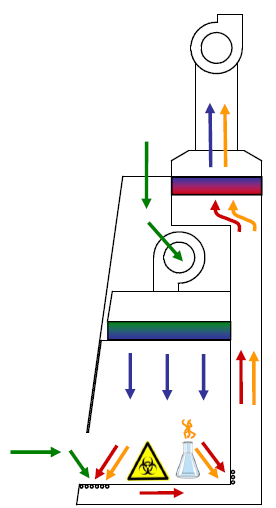 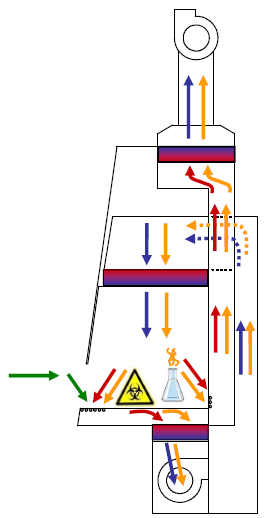 AmirHossein Niroomand (niroomand.ah@gmail.com)
Safety Cabin, LAF, Fume Hood
3- Biosafety Cabinets (BSC)
Class III
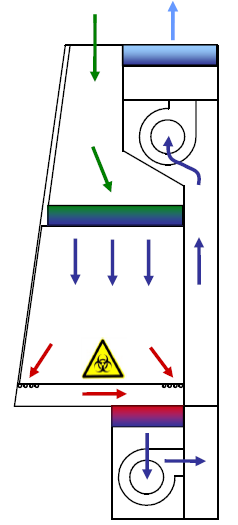 AmirHossein Niroomand (niroomand.ah@gmail.com)
Qualification Tests of BSC, LAF, Fume Hood
Biosafety Cabin
Laminar Air Flow
Fume Hood
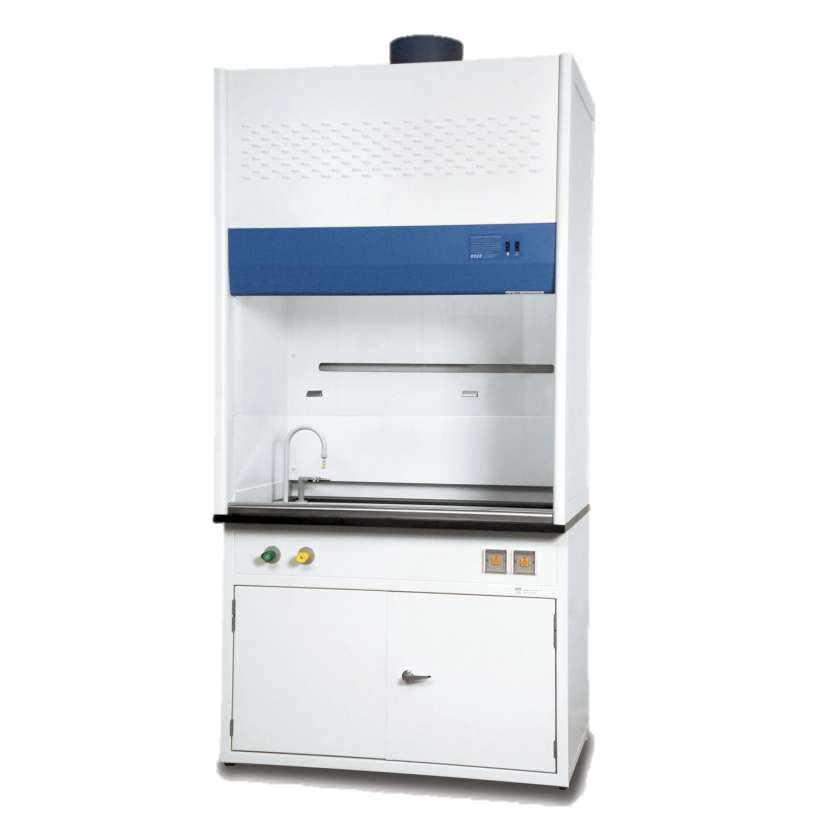 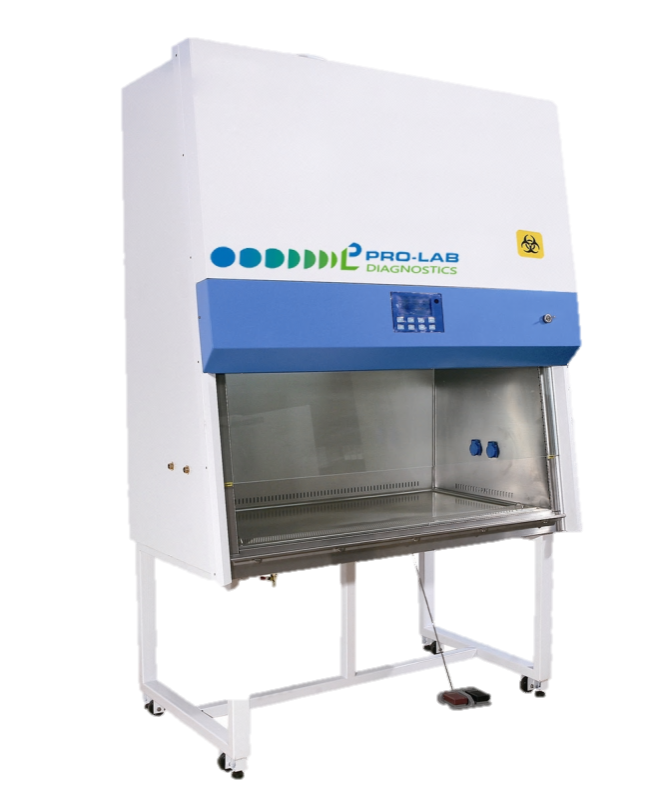 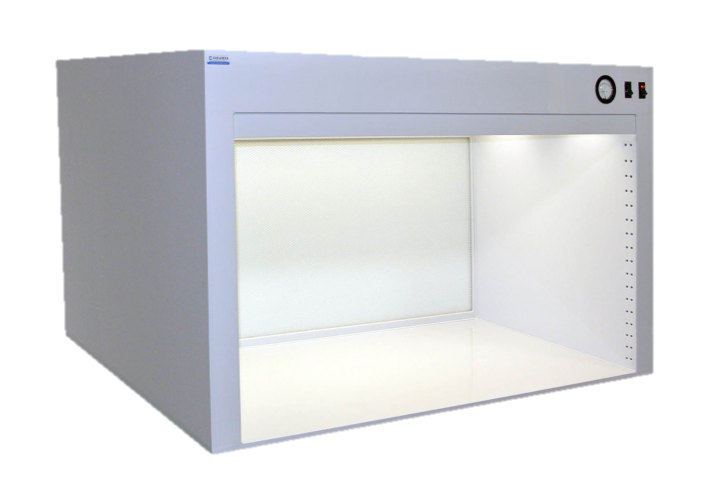 AmirHossein Niroomand (niroomand.ah@gmail.com)
Qualification Tests of BSC, LAF, Fume Hood
Biosafety Cabinets:
NSF/ANSI 49
EN 12469

LAF:
ISO 14644-3
IEST-RP-CC034
IEST-RP-CC006.2

Fume Hoods:
EN 14175
ASHRAE 110
Guideline and Standard
Qualification Tests
AmirHossein Niroomand (niroomand.ah@gmail.com)
Qualification Tests of BSC, LAF, Fume Hood
Biosafety Cabinets:
Down-flow & Inflow air velocity test
Inflow air volume test
HEPA filter integrity test
Air visualization test
Alarm control

LAF:
Down-flow air velocity test
HEPA filter integrity test
Air-borne particle counting test
Air visualization test
Guideline and Standard
Qualification Tests
Fume Hood:
Inflow air velocity test
Inflow air volume test
Air visualization test
AmirHossein Niroomand (niroomand.ah@gmail.com)
Temperature Mapping of Storage Areas
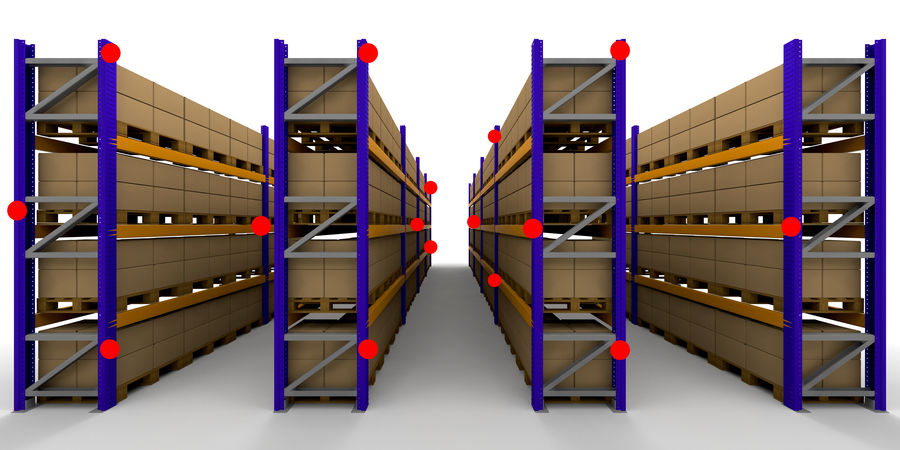 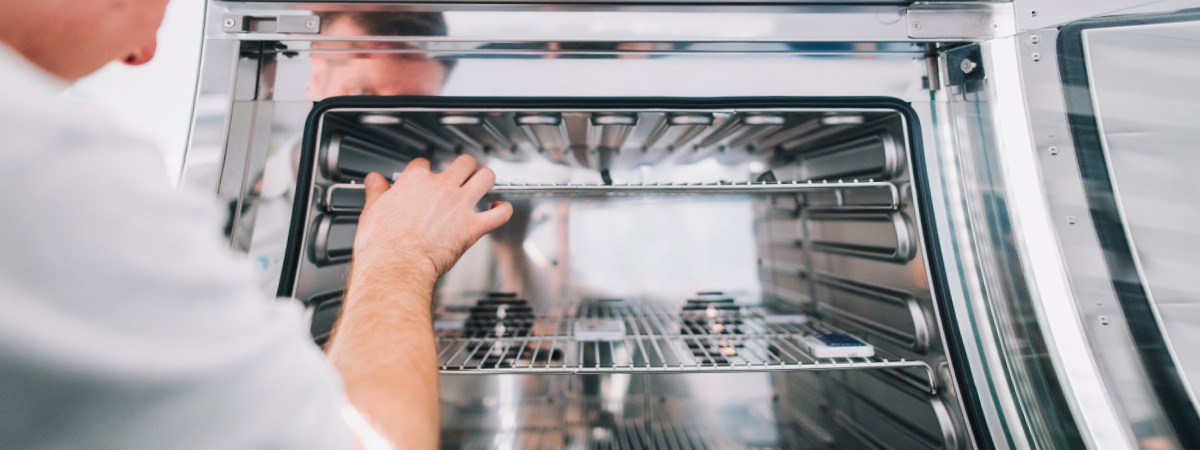 AmirHossein Niroomand (niroomand.ah@gmail.com)
Temperature Mapping of Storage Areas
WHO Technical Report Series, No. 961

Temperature mapping of
storage areas
Guideline and Standard
Instrument
Procedure
Acceptance Criteria
AmirHossein Niroomand (niroomand.ah@gmail.com)
Temperature Mapping of Storage Areas
1- Temperature Data Logger
Guideline and Standard
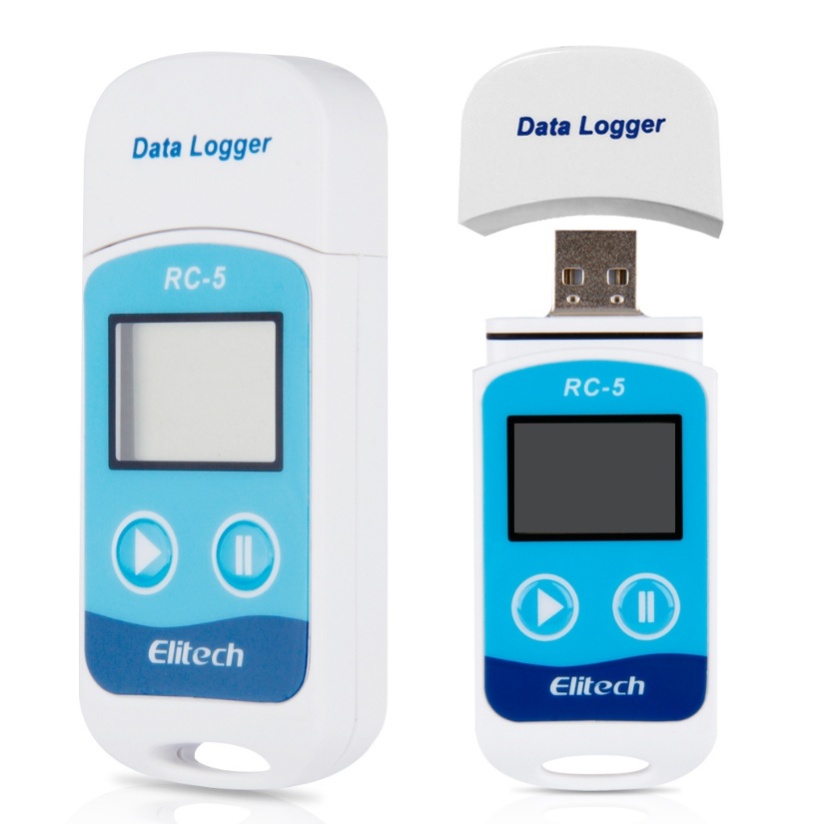 Instrument
Procedure
Acceptance Criteria
AmirHossein Niroomand (niroomand.ah@gmail.com)
Temperature Mapping of Storage Areas
1- Locate data loggers with minimum distance of 5-10 meters.
2- Put sensors near important parts such as: doors, HVAC system parts, change in shelves and etc.
3- Locate 3-4 sensors in height for each point.
4- Record temperature 24 hours minimum in 10 days for cold and hot season.
Guideline and Standard
Instrument
Procedure
Acceptance Criteria
AmirHossein Niroomand (niroomand.ah@gmail.com)
Temperature Mapping of Storage Areas
At all point of storage area, the temperate in whole of studding period should be at allowable range for keeping products.

If any point(s) is out of allowable range, it is forbidden to store product there.
Guideline and Standard
Instrument
Procedure
Acceptance Criteria
AmirHossein Niroomand (niroomand.ah@gmail.com)
Thanks for you attention
AmirHossein Niroomand (niroomand.ah@gmail.com)